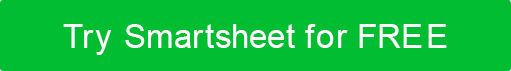 BUSINESS CONTINGENCY PLAN (BCP) 
PRESENTATION TEMPLATE
Notes for Using This Template
This presentation template contains suggestions for creating your own business contingency plan. Customize it to reflect your company’s resources and needs.
BUSINESS CONTINGENCY PLAN
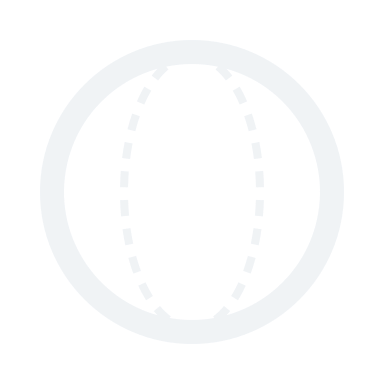 YOUR
[ YOUR ORGANIZATION’S NAME ]

[ DATE ]
LOGO
Document Control Information if applicable
BUSINESS CONTINGENCY PLAN
TABLE OF CONTENTS
1.  BUSINESS FUNCTION RECOVERY PRIORITIES
2.  RELOCATION STRATEGY
3.  ALTERNATE BUSINESS SITE
4.  RECOVERY PLAN
5.  RECOVERY PHASES
6.  RECORDS BACKUP
7.  RESTORATION PLAN
8.  RECOVERY TEAMS
9.  RECOVERY PROCEDURES
10.  APPENDICES
BUSINESS CONTINUITY CASE PRESENTATION | TABLE OF CONTENTS
BUSINESS CONTINGENCY PLAN  –  TABLE OF CONTENTS
1.  BUSINESS FUNCTION RECOVERY PRIORITIES
Disaster recovery teams use this strategy to recover essential business operations at an alternate location site. The information system and IT teams restore IT functions based on critical business functions.
Enter Text
BUSINESS FUNCTION RECOVERY PRIORITIES
2.  RELOCATION STRATEGY
Enter Text
3.  ALTERNATE BUSINESS SITE
An organization uses the alternate business site and relocation strategy in the event of a disaster or disruption that inhibits the continuation of the business processes at the original business site. This strategy should include both short-term and long-term relocation sites in the case of both types of disruptions.
Enter Text
RELOCATION STRATEGY  +  ALTERNATE BUSINESS SITE
4.  RECOVERY PLAN
Enter Text
RECOVERY PLAN
5.  RECOVERY PHASES
These are the activities most needed for the business to continue, and the recovery plan should target these essential business functions. The recovery plan should proceed as follows:
RECOVERY PHASES
6.  RECORDS BACKUP
Enter Text
7.  RESTORATION PLAN
Disaster recovery / IT teams maintain, control, and periodically check on all the records that are vital to the continuation of business operations and that would be affected by facility disruptions or disasters. The teams periodically back up and store the most critical files at an offsite location.
Enter Text
RECORDS BACKUP  +  RESTORATION PLAN
8.  RECOVERY TEAMS
The company establishes recovery teams and divides the participants into appropriate groups based on job role and title. The organization designates a team leader for each team. It assigns a specific role or duty to each remaining member of the team.
RECOVERY TEAMS
9.  RECOVERY PROCEDURES
The company details the specific activities or tasks needed to recover normal and critical business operations. It describes each strategy by enumerating the specific set of activities and tasks needed to recover appropriately.
A.  POTENTIAL RECOVERY PROCEDURE
i.	Disaster Occurrence
ii.	Notification of Management
iii.	Preliminary Damage Assessment
iv.	Declaration of Disaster
v.	Plan Activation
vi.	Relocation to Alternate Site
vii.	Implementation of Temporary Procedure
viii.	Establishment of Communication
ix.	Restoration of Data Process and Communication with Backup Location
x.	Commencement of Alternate Site Operations
xi.	Management of Work 
xii.	Transition Back to Primary Operations
xiii.	Cessation of Alternate Site Procedures
xiv.	Relocation of Resources Back to Primary Site
RECOVERY PROCEDURES
10.  APPENDICES
This section lists all the appendices needed to carry out a BCP. These appendices include the following:
A.  EMPLOYEE CONTACT LIST
B.  RECOVERY PRIORITIES
C.  ALTERNATE SITE RESOURCES
D.  EMERGENCY OPERATIONS CENTER (EOC) LOCATIONS
E.  VITAL RECORDS
F.  VENDOR LISTS
G.  IT SYSTEM REPORTS AND RESOURCES
H.  ALTERNATE SITE TRANSPORTATION INFORMATION
I.  IMPACT AND RISK ASSESSMENTS
J.  BUSINESS IMPACT ANALYSIS
K.  RECOVERY TASK LISTS
L.  OFFICE RECOVERY PLAN
APPENDICES
COMMENTS
BUSINESS CONTINGENCY PLAN  –  COMMENTS